Let’s play Jeopardy!
name 5
What’s the word?
animals
textbook
nazonazo
100 points
100 points
100 points
100 points
100 points
100 points
100 points
100 points
100 points
100 points
200 points
200 points
200 points
200 points
200 points
200 points
200 points
200 points
200 points
200 points
300 points
300 points
300 points
300 points
300 points
300 points
300 points
300 points
300 points
300 points
400 points
400 points
400 points
400 points
400 points
400 points
400 points
400 points
400 points
400 points
500 points
500 points
500 points
500 points
500 points
500 points
500 points
500 points
500 points
500 points
Name five…
animals
and get 100 points!
Name five…
kinds of weather
and get 200 points!
Name five…
sports
and get 300 points!
Name five…
foods
and get 400 points!
Name five…
countries
and get 500 points!
s_v_nt_ _ n
seventeen
100 points!
d_am _
drama
200 points!
bea_ _ i _ ul
beautiful
Say the word to get 300 points!
u_u_ll_
usually
Say the word to get 400 points!
T_ _ r _ _ a _
Thursday
Say the word to get 500 points!
I eat grass.
I make milk.
I say “moo!”
It’s a cow!
100 points!
I can’t fly, but I can swim.
I like the cold.
I am black and white.
It’s a penguin!
200 points!
I have big ears.
I have a long nose.
I live in Africa and India.
It’s an elephant!
300 points!
I live in the sea.
I have a big head.
I have eight arms.
It’s an octopus!
400 points!
I live in the woods.
I can eat a lot of fish.
I sleep during the winter.
It’s a bear!
500 points!
Where is Tina from?

She’s from America
(New York).
100 points
Eri can play the piano.


200 points
What is Kota’s favorite food?
rice balls

300 points
What do you do on weekends?

例】I usually watch TV.
400 points
Everyone do a self-introduction!

500 points
?
9, 14, 19, 24, 29, 34

100 points
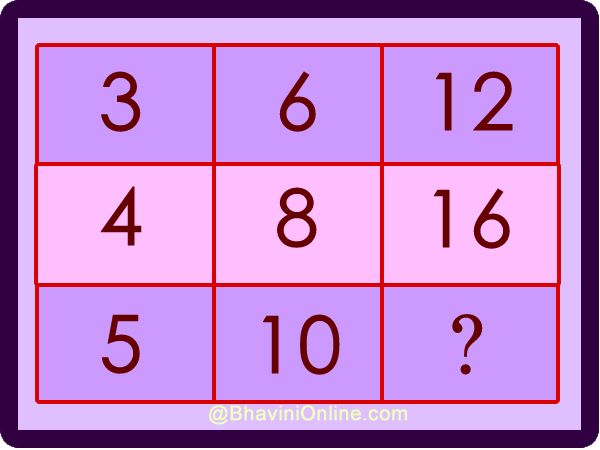 ?
20
200 points
?
1, 4, 5, 6, 7, 9, 11 
Hint: It doesn’t have a ‘T’.

300 points
?
7, 8, 5, 5, 3, 4, 4, 6
hint: months

400 points
?
16, 06, 68, 88
Hint: look at it a different way.
500 points
16, 06, 68, 88